RU-28
Espresso ROMS
Stevens NYHOPS
Surface
MARCOOS HOPS
15m
Predicting
 High
25m
Predicting Low
On Target
First Look: Temperature
Models:
	Espresso ROMS appears to predict on the low side of what the glider measured

	MARCOOS HOPS appears to predict high at 15m but on target for measured at 25m

	Stevens NYHOPS appears to be on target for satellite measured surface temperature


Initial Errors:
Preliminary use of web tools suffer poor resolution and flexibility
Probable initial analysis errors stemming from visual inspection

Immediate Goal:
	Develop a more precise means of comparing model predictions to various data points
Maracoos water temperature 			           





						 Stevens NYHOPS surface temperature
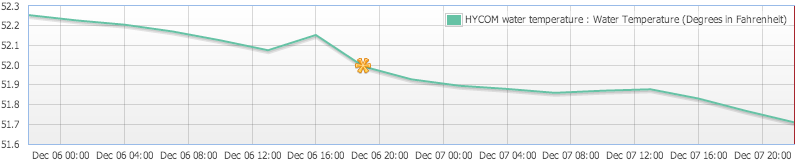 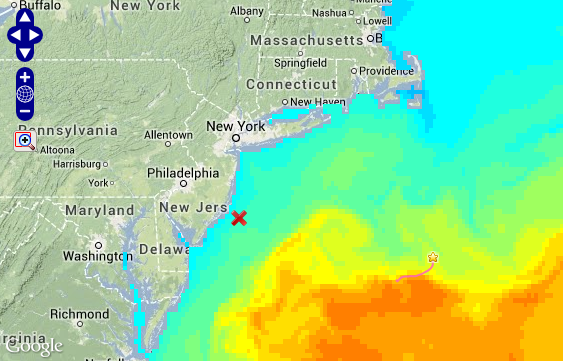 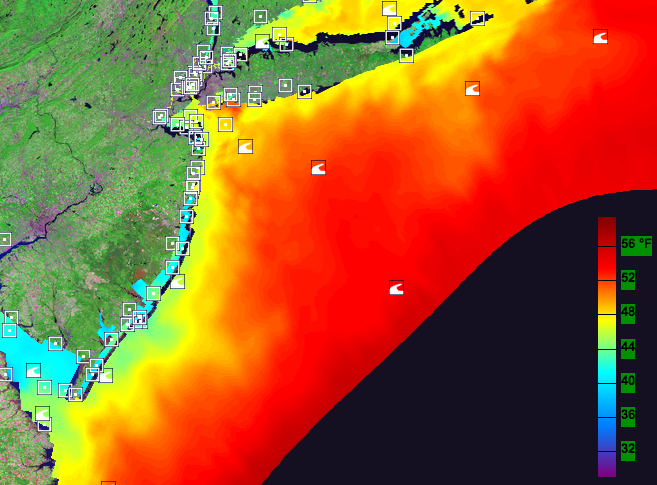 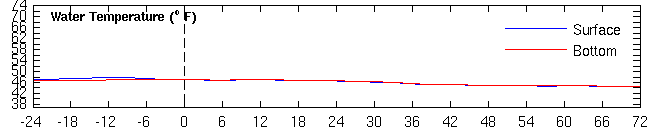 Maracoos bottom temperature 9/12/13			ESPRESSO water temperature 9/12/13
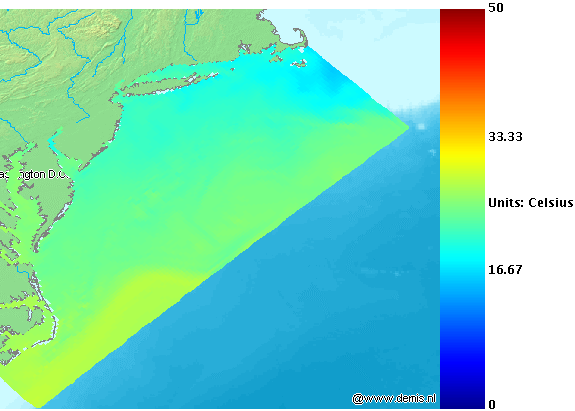 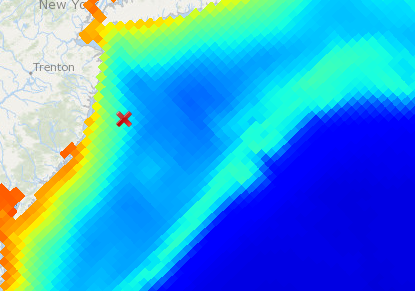 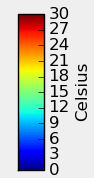 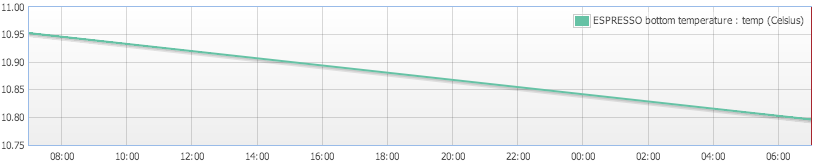 Maracoos bottom temperature 9/19/13
ESPRESSO water temperature 9/19/13
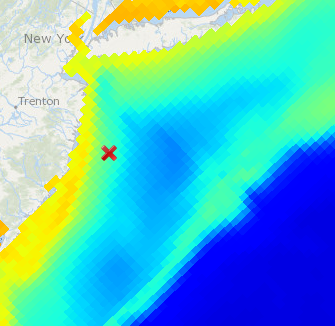 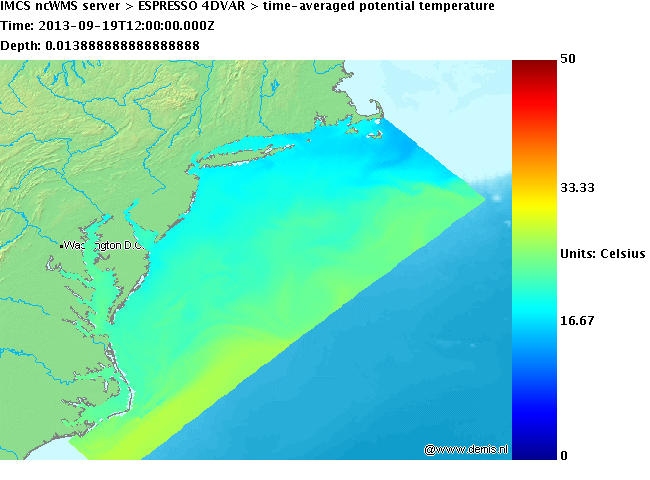 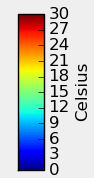 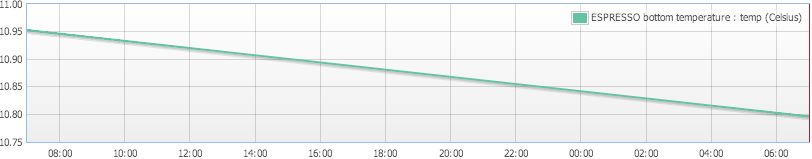 Maracoos bottom temperature 9/26/13
ESPRESSO 9/26/13
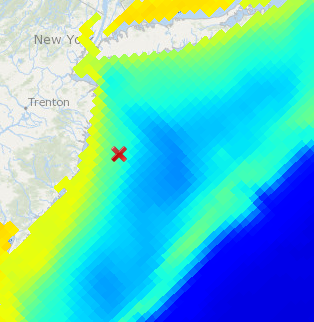 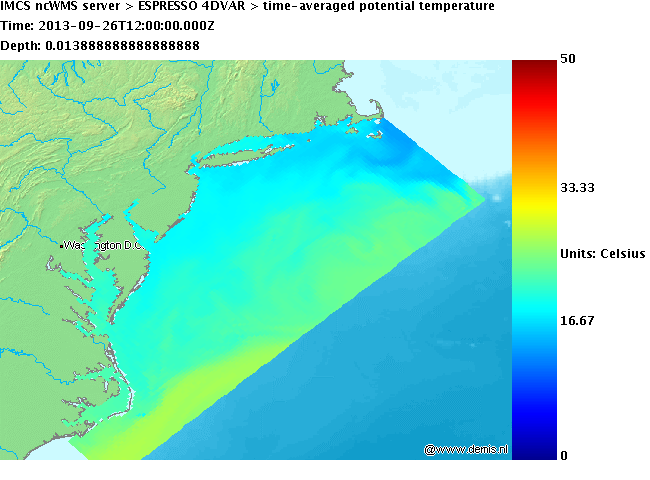 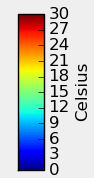 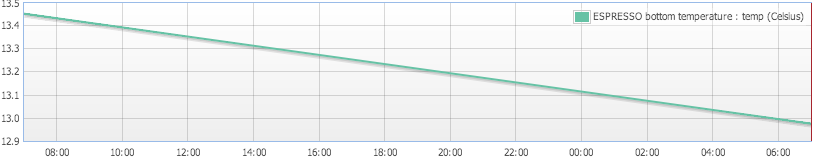 Maracoos bottom temperature 10/03/13
ESPRESSO 10/03/13
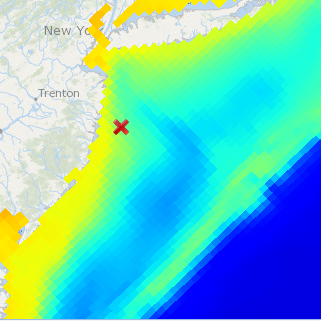 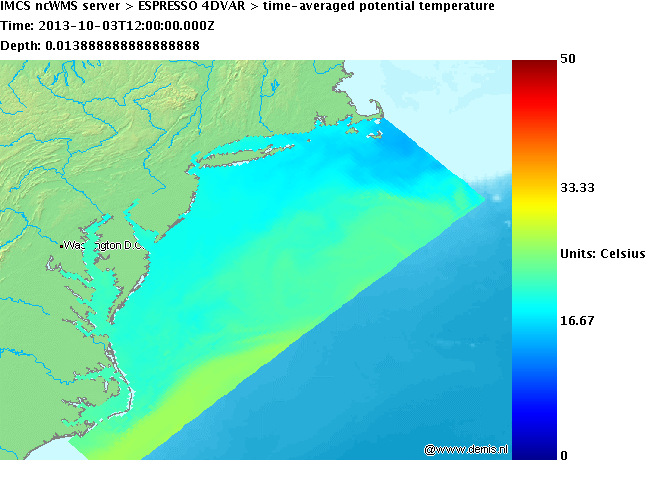 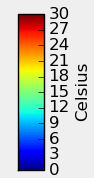 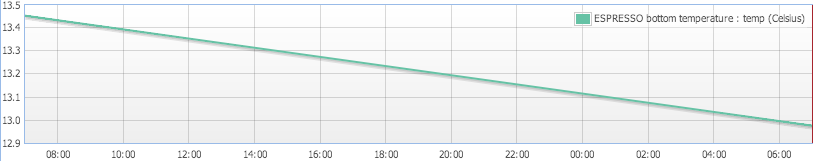 Maracoos bottom temperature 10/03/13
ESPRESSO 10/03/13
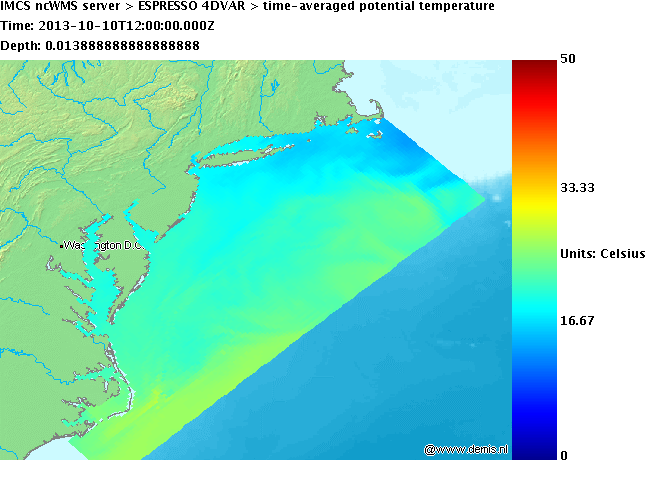 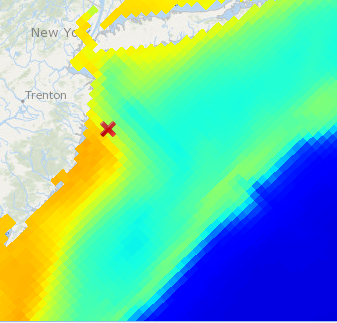 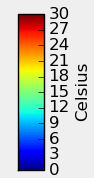 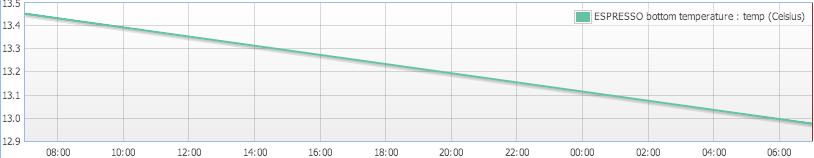 Maracoos bottom temperature 10/17/13
ESPRESSO 10/17/13
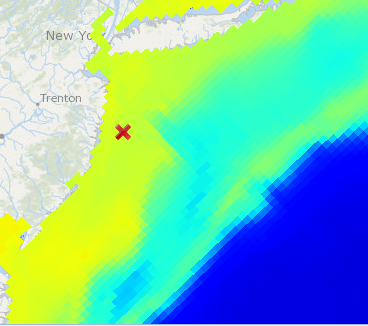 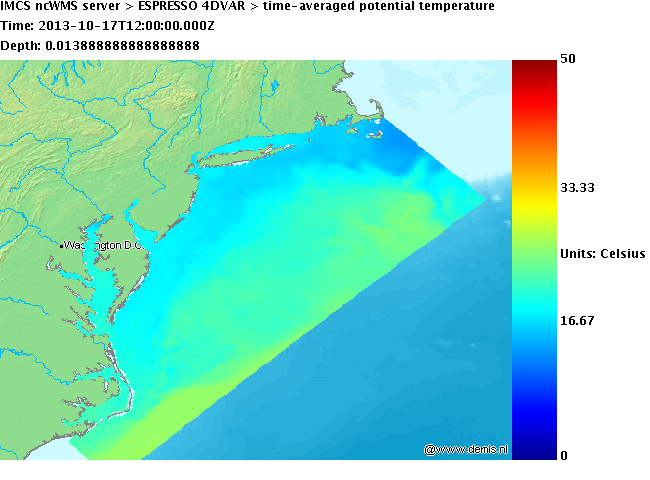 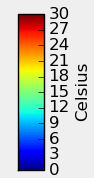 Maracoos bottom temperature 10/24/13
ESPRESSO 10/24/13
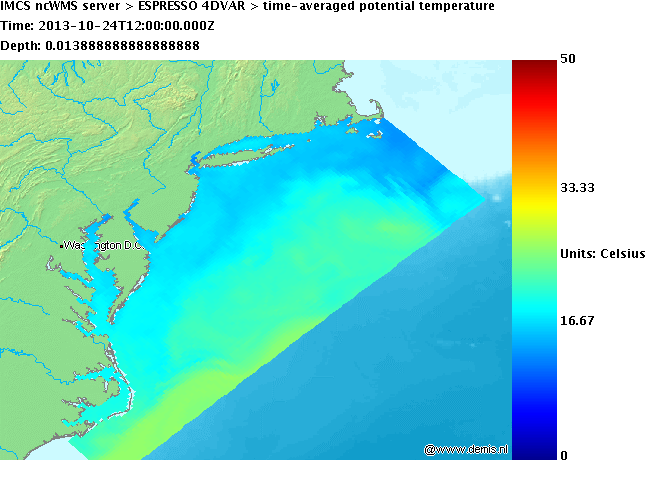 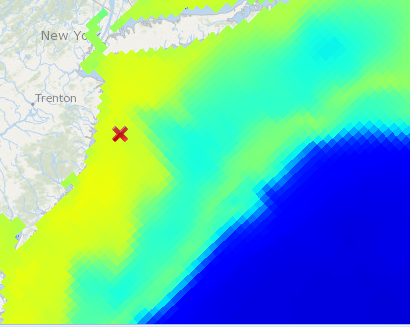 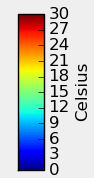 Temperature
Models:
	Espresso ROMS appears to predict around what the glider measured but is often off several degrees in either direction

	MARCOOS HOPS appears on target for measured at 25m but high at 50m and 75m

Errors:
Due to lack of Matlab knowledge our selection of tools remained limited
Animation paths are close but not exact

   Verdict:
	Despite the inprecision of our methods the MARCOOS HOPS model is clearly wrong at 	most depths
	ROMS Espresso appears to stay within 3 degrees of the glider until near shore/ near 	estuary where it became inconsistant and usually on the high side